PŘÍRODNÍ POLYMERYPolyfenoly:lignin, třísloviny, huminové kyseliny
RNDr. Ladislav Pospíšil, CSc.
UČO:29716
24. 10. 2018
PŘÍRODNÍ POLYMERY lignin, třísloviny a huminové kyseliny PŘF MU 5 2018
1
Časový plán
24. 10. 2018
PŘÍRODNÍ POLYMERY lignin, třísloviny a huminové kyseliny PŘF MU 5 2018
2
LITERATURA
Ing. J. Dvořáková: PŘÍRODNÍ POLYMERY, VŠCHT Praha, Katedra polymerů, skripta 1990
J. Mleziva, J. Kálal: Základy makromolekulární chemie, SNTL Praha, 1986
J. Bučko, L. Šutý, M. Košík: Chemické spracovanie dreva, ALFA Bratislava, 1988
A. Blažej, L. Šutý : Rastlinné fenolové zlúčeniny, ALFA Bratislava, 1973
A. Blažej, V. Szilvová: Prírodné a syntetické polymery, SVŠT Bratislava, skripta 1985
24. 10. 2018
PŘÍRODNÍ POLYMERY lignin, třísloviny a huminové kyseliny PŘF MU 5 2018
3
STROM – PŘIBLIŽNÉ SLOŽENÍ
Z BIOMASY  stromu tedy zpracováváme na řezivo či buničinu jen cca. 55 % hmot. !
24. 10. 2018
PŘÍRODNÍ POLYMERY lignin, třísloviny a huminové kyseliny PŘF MU 5 2018
4
DŘEVO – PŘIBLIŽNÉ SLOŽENÍ
celulóza (40–50 %)
lignin (20–30 %)
hemicelulózy (20–30 %)
doprovodné složky 
další organické látky (1–3 %, u tropických dřevin až 15 %): terpeny, tuky, vosky, pektiny, třísloviny (pouze u listnáčů), steroly, pryskyřice
anorganické látky (0,1–0,5 %, u tropických dřevin až 5 %) – po spálení tvoří popel
voda v různém množství (podle ročního období, stupně vyschnutí dřeva atd.) AŽ 14 % HMOT. 
Celulóza a hemicelulózy patří mezi polysacharidy a bývají souhrnně označovány jako holocelulóza.
24. 10. 2018
PŘÍRODNÍ POLYMERY lignin, třísloviny a huminové kyseliny PŘF MU 5 2018
5
DŘEVO – ukázka struktury
24. 10. 2018
PŘÍRODNÍ POLYMERY lignin, třísloviny a huminové kyseliny PŘF MU 5 2018
6
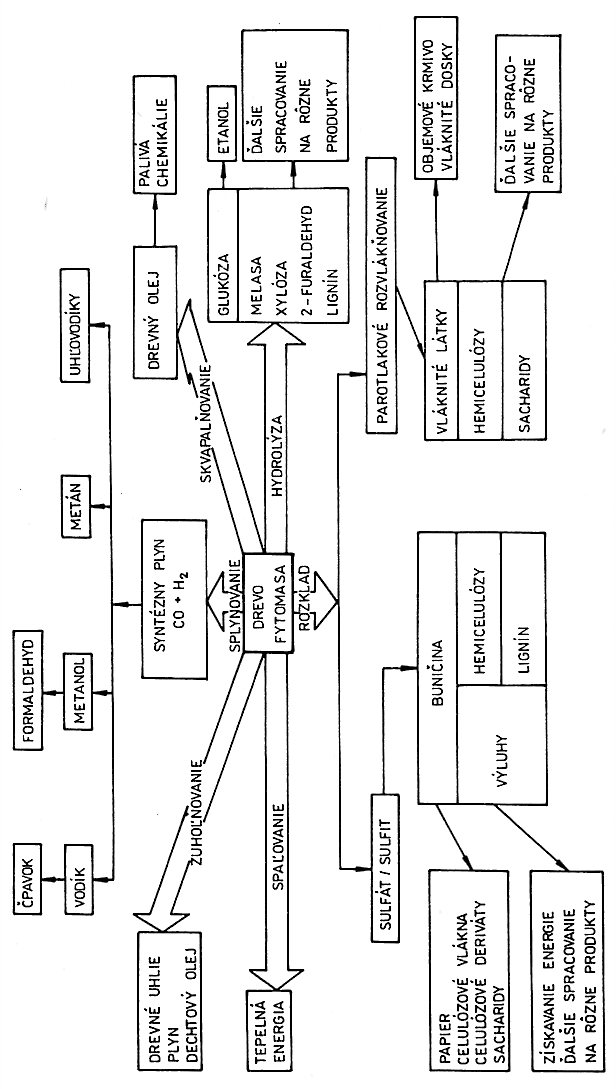 DŘEVO JAKO CHEMICKÁ SUROVINA
24. 10. 2018
PŘÍRODNÍ POLYMERY lignin, třísloviny a huminové kyseliny PŘF MU 5 2018
7
DŘEVOPLYN JAKO CHEMICKÁ SUROVINA & PALIVO Z OBNOVITELNÝCH ZDROJŮ
Co lze ze stromu využít na DŘEVOPLYN
(Wood gas)?

Jaké jsou VÝHODY versus  NEVÝHODY  DŘEVOPLYNU?
DŘEVOPLYN  v tuzemské historii ?
24. 10. 2018
PŘÍRODNÍ POLYMERY lignin, třísloviny a huminové kyseliny PŘF MU 5 2018
8
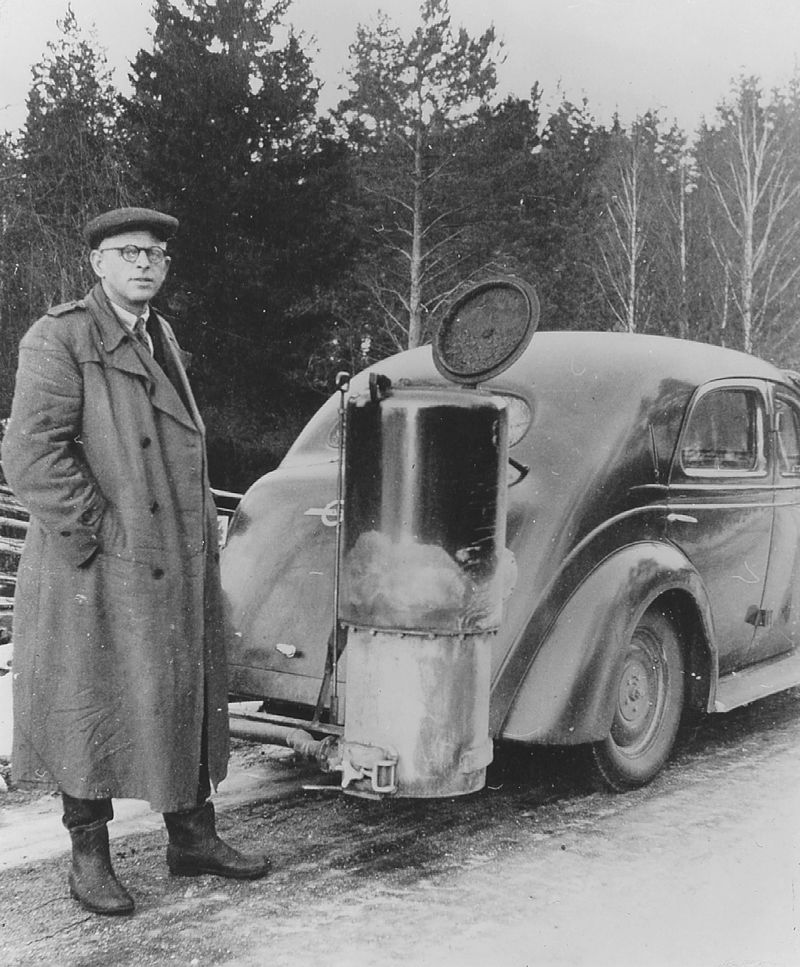 24. 10. 2018
PŘÍRODNÍ POLYMERY lignin, třísloviny a huminové kyseliny PŘF MU 5 2018
9
VÝROBA CELULÓZY
NÁTRONOVÝ
SULFITOVÝ
SULFÁTOVÝ
PODROBNĚJI PROBEREME POZDĚJI
24. 10. 2018
PŘÍRODNÍ POLYMERY lignin, třísloviny a huminové kyseliny PŘF MU 5 2018
10
Polyfenolické sloučeniny
Polyfenoly jsou skupina chemických sloučenin obsažených v rostlinách. Jsou charakterizovány přítomností více než jedné fenolové jednotky nebo stavebního bloku v molekule. 
Polyfenoly se obecně dělí na:
hydrolyzovatelné taniny (estery kyseliny gallové a glukózy nebo jiných cukrů)
fenylpropanoidy, například ligniny, 
flavonoidy 
kondenzované taniny.
24. 10. 2018
PŘÍRODNÍ POLYMERY lignin, třísloviny a huminové kyseliny PŘF MU 5 2018
11
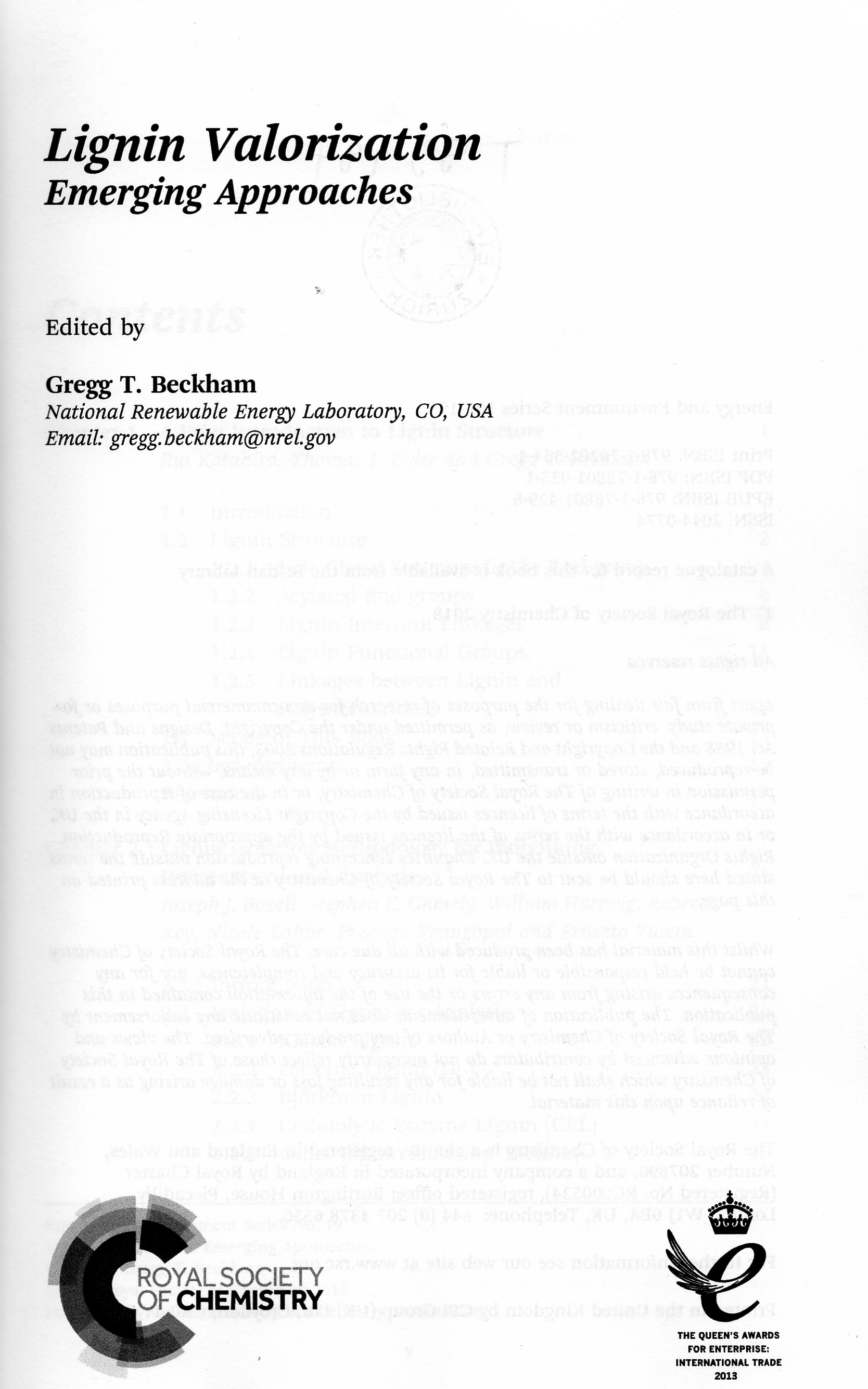 VYŠLO V DUBNU 2018!
24. 10. 2018
PŘÍRODNÍ POLYMERY lignin, třísloviny a huminové kyseliny PŘF MU 5 2018
12
LIGNIN 11 – the LATEST LITERATUREIt will be issued in 2018 or 2019
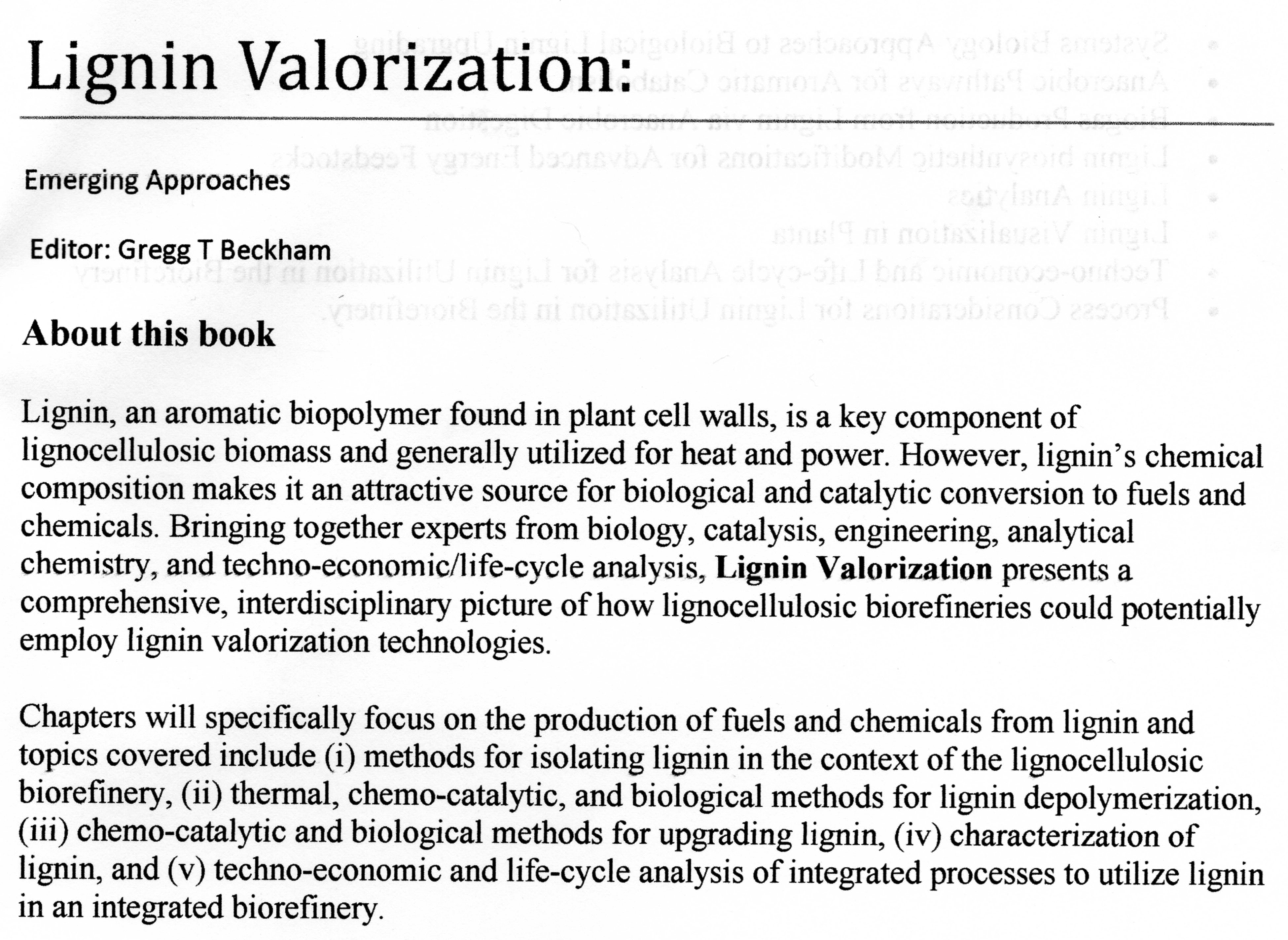 24. 10. 2018
PŘÍRODNÍ POLYMERY lignin, třísloviny a huminové kyseliny PŘF MU 5 2018
13
Lignin Valorization 
Emerging Approaches 
(RSC Publishing, Royal Society Chemistry)
 Editor: Gregg T Beckham
About this book
Lignin, an aromatic biopolymer found in plant cell walls, is a key component of lignocellulosic biomass and generally utilized for heat and power. However, lignin’s chemical composition makes it an attractive source for biological and catalytic conversion to fuels and chemicals. Bringing together experts from biology, catalysis, engineering, analytical chemistry, and techno-economic/life-cycle analysis, Lignin Valorization presents a comprehensive, interdisciplinary picture of how lignocellulosic biorefineries could potentially employ lignin valorization technologies.
Zatím nevyšlo, ale snad vyjde (04 April 2018) za cenu 180  Br. Liber, 481 stran
24. 10. 2018
14
PŘÍRODNÍ POLYMERY lignin, třísloviny a huminové kyseliny PŘF MU 5 2018
LIGNIN 1
Hlavní necelulózová složka dřeva (20 – 30 %), jehličnaté dřevo má více ligninu než listnaté
Vytváří adhezivní složku mezi celulózovými vlákny > dřevo je KOMPOZITNÍ MATERIÁL!
Amorfní makromolekulární látka, směs dosud ne zcela známého složení > existuje řada vzorců ligninu (ukázka)
Ve dřevě pravděpodobně chemicky vázán na POLYSACHARIDY
Za základní stavební jednotku jsou považovány deriváty FENYLPROPANU
24. 10. 2018
PŘÍRODNÍ POLYMERY lignin, třísloviny a huminové kyseliny PŘF MU 5 2018
15
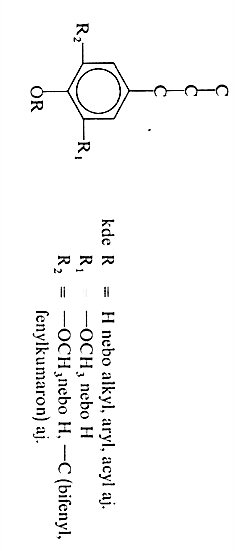 LIGNIN 2
deriváty FENYLPROPANU
24. 10. 2018
PŘÍRODNÍ POLYMERY lignin, třísloviny a huminové kyseliny PŘF MU 5 2018
16
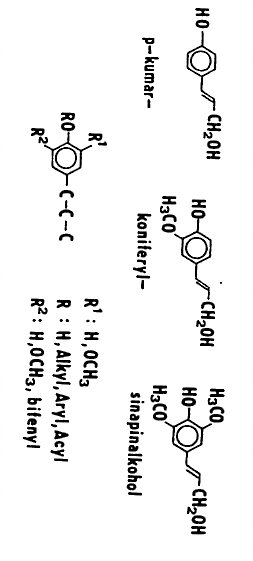 LIGNIN 3
Deriváty FENYLPROPANU  tvořící LIGNIN
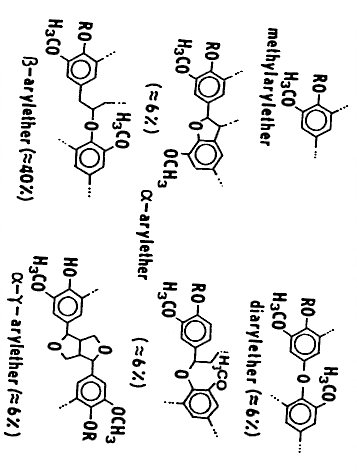 Síťování ligninu přes ETHEROVÉ MŮSTKY
24. 10. 2018
PŘÍRODNÍ POLYMERY lignin, třísloviny a huminové kyseliny PŘF MU 5 2018
17
LIGNIN 4 – MOŽNÉ VZORCE I
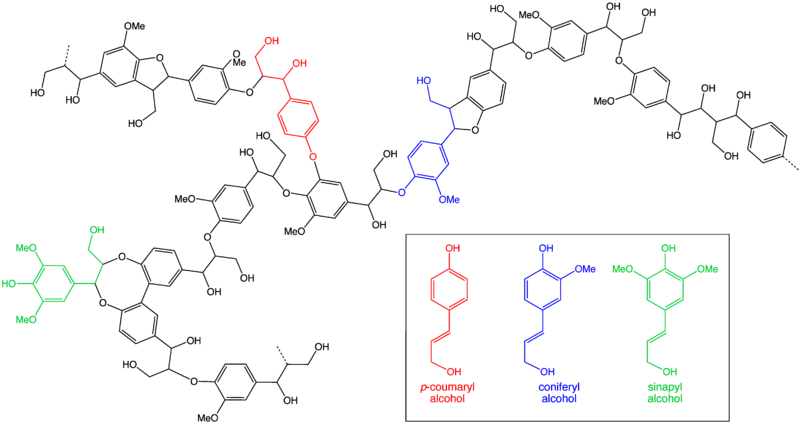 24. 10. 2018
PŘÍRODNÍ POLYMERY lignin, třísloviny a huminové kyseliny PŘF MU 5 2018
18
LIGNIN 5 – MOŽNÉ VZORCE II
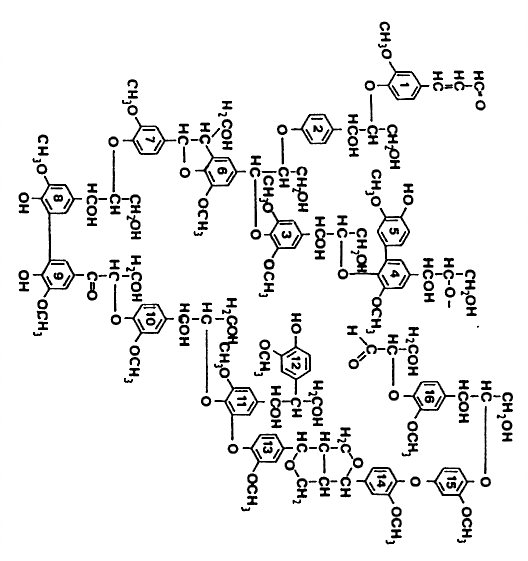 24. 10. 2018
PŘÍRODNÍ POLYMERY lignin, třísloviny a huminové kyseliny PŘF MU 5 2018
19
LIGNIN 6 – JAK SE ZÍSKÁVÁ?
LIGNIN je ODPANÍ LÁTKOU  při chemické výrobě buničiny
Problémem jeho využití je jeho mnohotvárnost, tj. lignin  z různých zdrojů má různé složení
Reaktivním místem je etherový můstek > možná výroba MeOH odštěpením –OCH3 skupiny
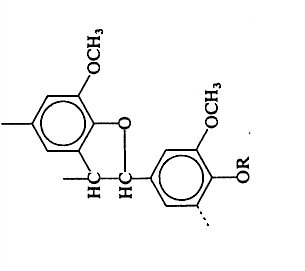 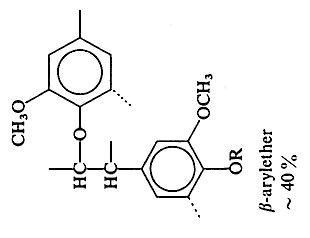 24. 10. 2018
PŘÍRODNÍ POLYMERY lignin, třísloviny a huminové kyseliny PŘF MU 5 2018
20
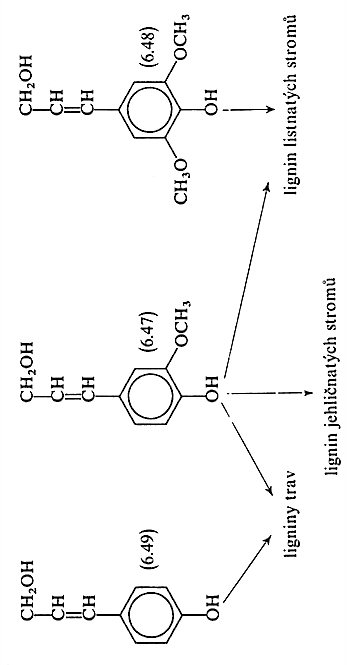 LIGNIN 7 – Problémem jeho využití je jeho mnohotvárnost, tj. lignin  z různých zdrojů má různé složení
24. 10. 2018
PŘÍRODNÍ POLYMERY lignin, třísloviny a huminové kyseliny PŘF MU 5 2018
21
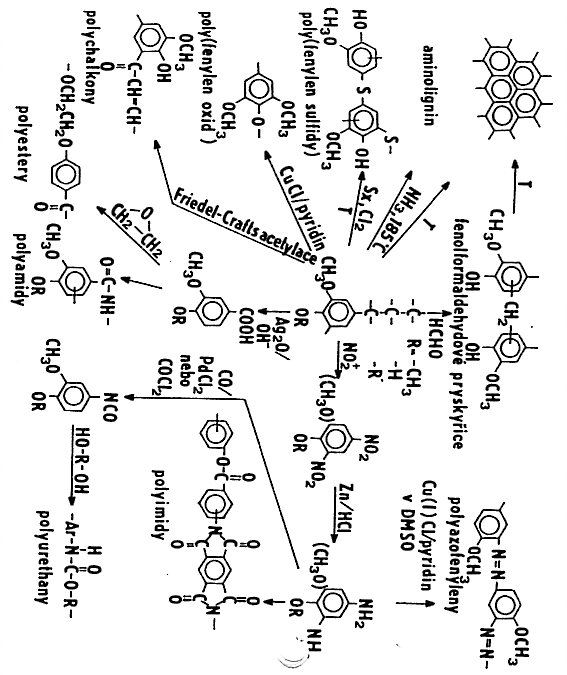 LIGNIN 8 – co s ním dělat ?
24. 10. 2018
PŘÍRODNÍ POLYMERY lignin, třísloviny a huminové kyseliny PŘF MU 5 2018
22
LIGNIN 9 – chemické a jiné využití
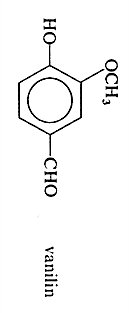 Chemické je ZATÍM  minimální
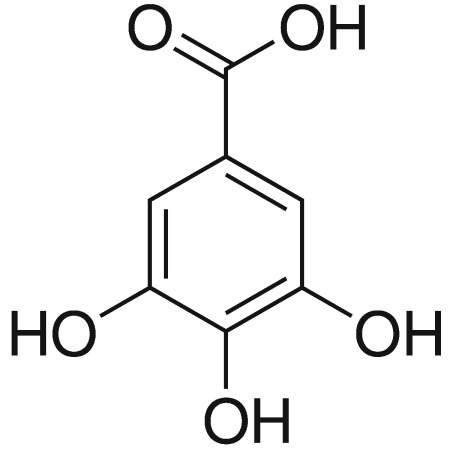 Jiné využití
Hlavní část, tzv. černé louhy,  se dosud spaluje
Kyselina gallová
ZHODNOCENÍ LIGNINU – LEVNÉHO ODPADNÍHO POLYMERU ČEKÁ PRÁVĚ NA VÁS!
24. 10. 2018
PŘÍRODNÍ POLYMERY lignin, třísloviny a huminové kyseliny PŘF MU 5 2018
23
LIGNIN 10 – chemické a jiné využití
Chemické je ZATÍM  minimální
Nedávno (vloni) se objevil na Internetu proces chemického rozkladu BIOMASY,  který má vést až ke kyselině tereftalové, což je hlavní (hmotnostně) složky pro výrobu PET
24. 10. 2018
PŘÍRODNÍ POLYMERY lignin, třísloviny a huminové kyseliny PŘF MU 5 2018
24
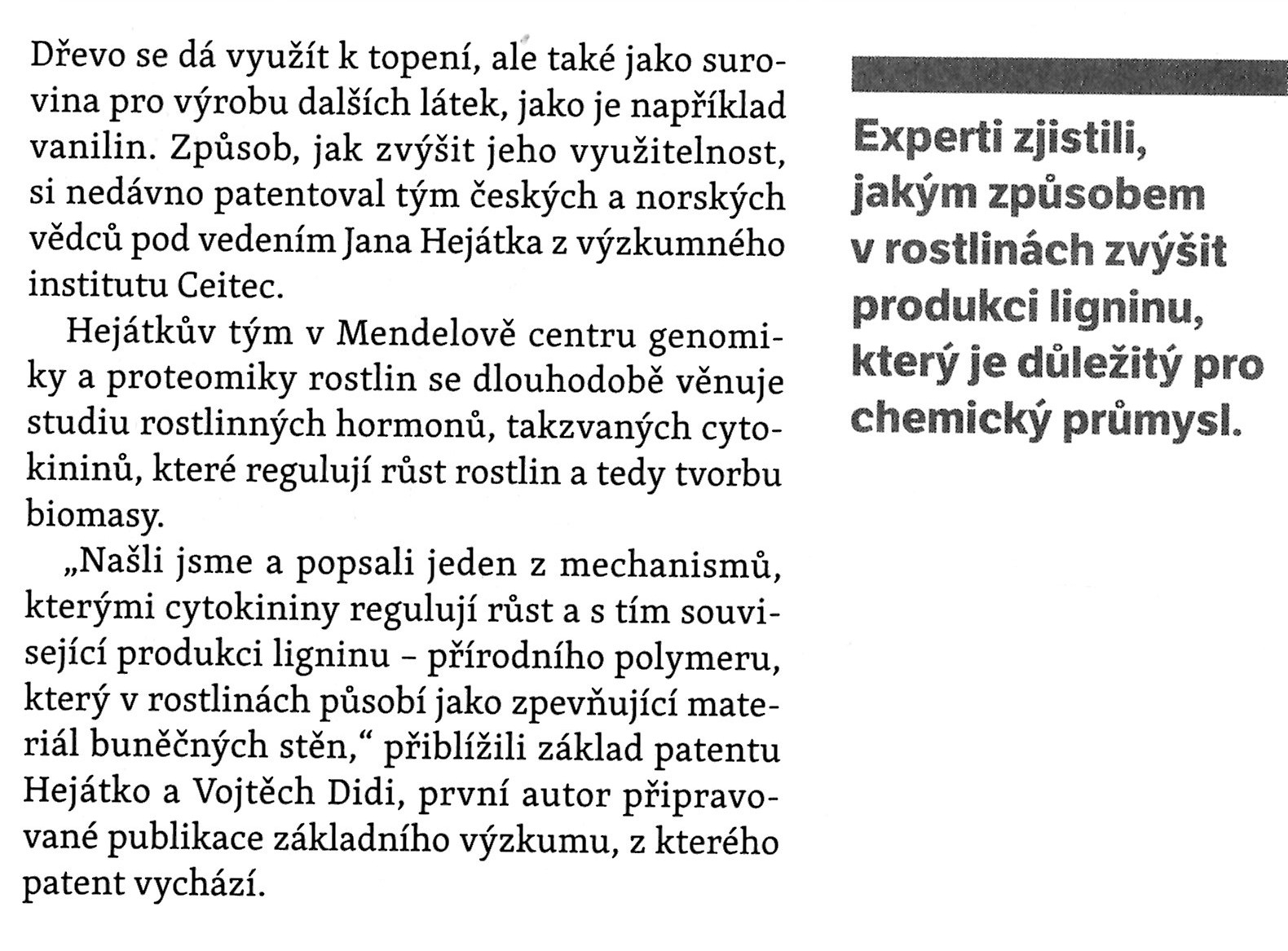 24. 10. 2018
PŘÍRODNÍ POLYMERY lignin, třísloviny a huminové kyseliny PŘF MU 5 2018
25
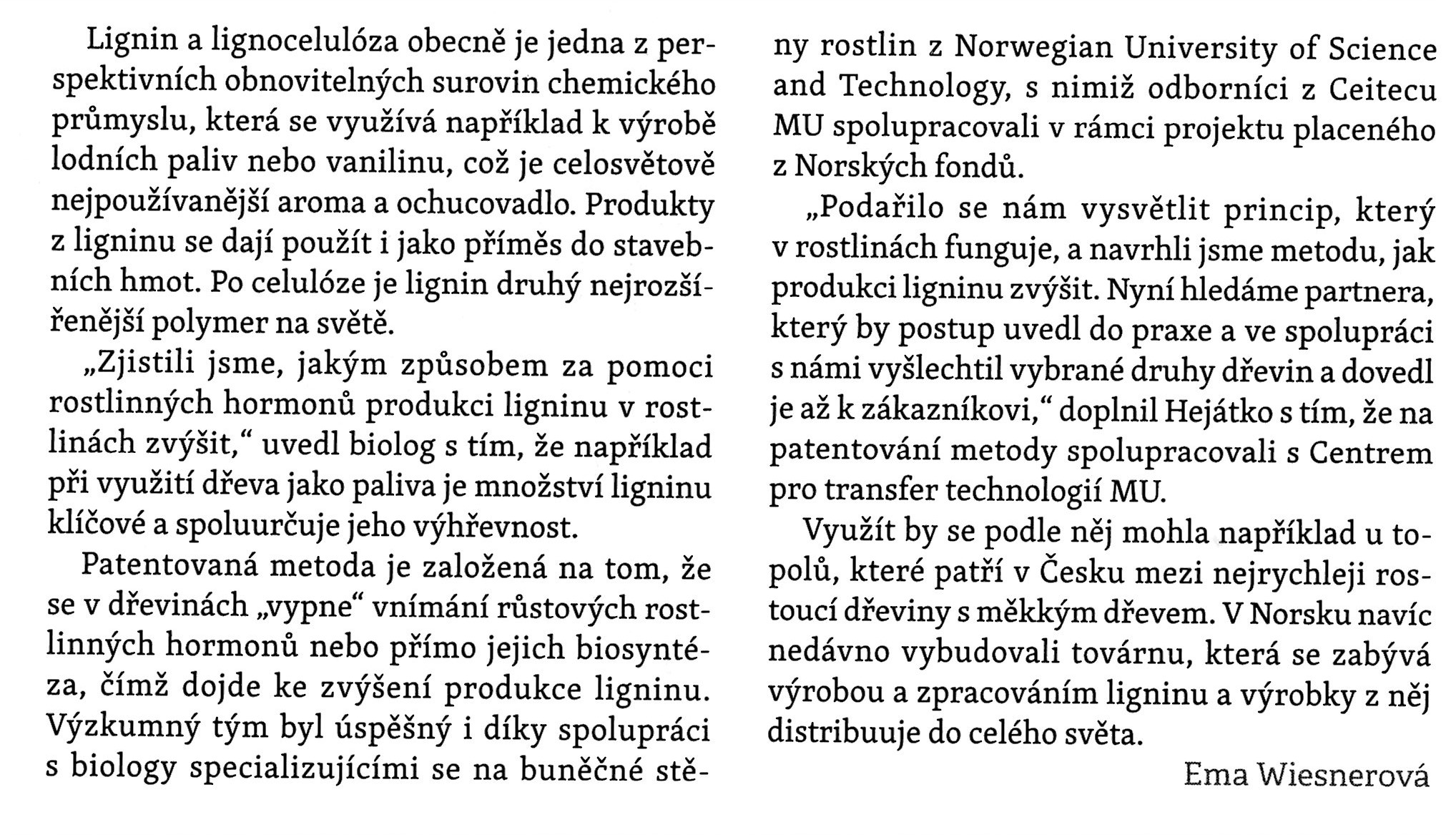 24. 10. 2018
PŘÍRODNÍ POLYMERY lignin, třísloviny a huminové kyseliny PŘF MU 5 2018
26
Co to může přinést?
Nebude zvýšení produkce LIGNINU  na úkor celulózy?
Při výrobě celulózy bude více ligninu nevýhodou 
Chemické využití LIGNINU  zatím není dořešené
24. 10. 2018
PŘÍRODNÍ POLYMERY lignin, třísloviny a huminové kyseliny PŘF MU 5 2018
27
Třísloviny
Třísloviny (taniny) jsou rostlinné polyfenoly trpké, svíravé či hořké chuti, které sráží proteiny a alkaloidy. 
Vyčiňují kůži na useň
Z chemického hlediska jsou to velké polyfenolické sloučeniny, které obsahují hydroxylové a karboxylové skupiny vázající se na proteiny a jiné makromolekuly. 
Mívají molekulovou hmotnost od 500 do 3 000 g/mol.
24. 10. 2018
PŘÍRODNÍ POLYMERY lignin, třísloviny a huminové kyseliny PŘF MU 5 2018
28
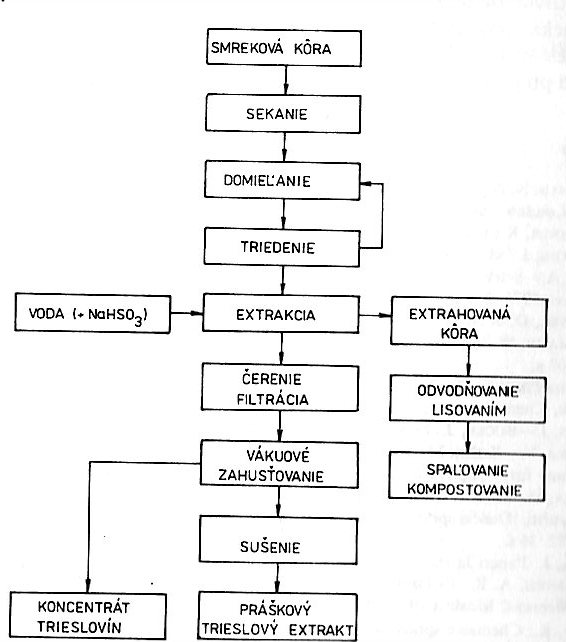 24. 10. 2018
PŘÍRODNÍ POLYMERY lignin, třísloviny a huminové kyseliny PŘF MU 5 2018
29
Tanin – jedna z možných struktur
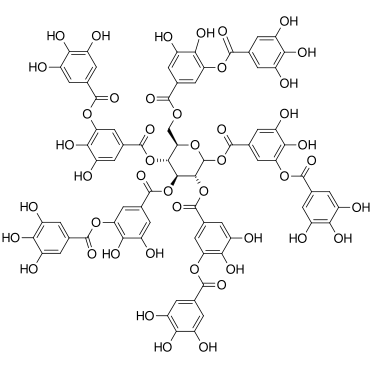 24. 10. 2018
PŘÍRODNÍ POLYMERY lignin, třísloviny a huminové kyseliny PŘF MU 5 2018
30
Tanin –další z možných struktur
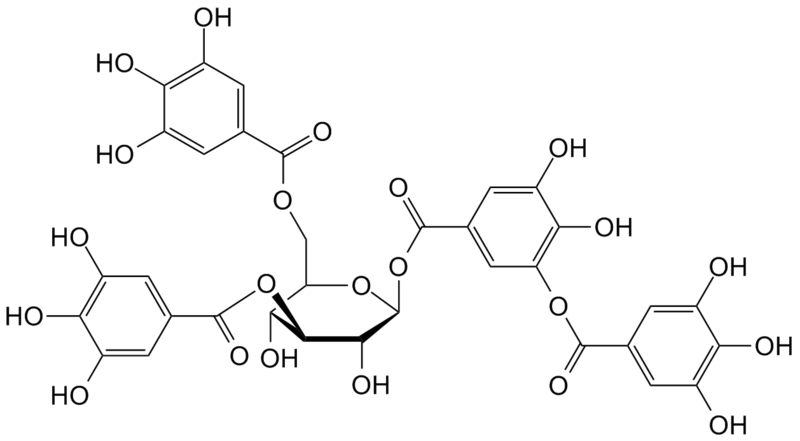 24. 10. 2018
PŘÍRODNÍ POLYMERY lignin, třísloviny a huminové kyseliny PŘF MU 5 2018
31
Tanin = kyselina tříslová
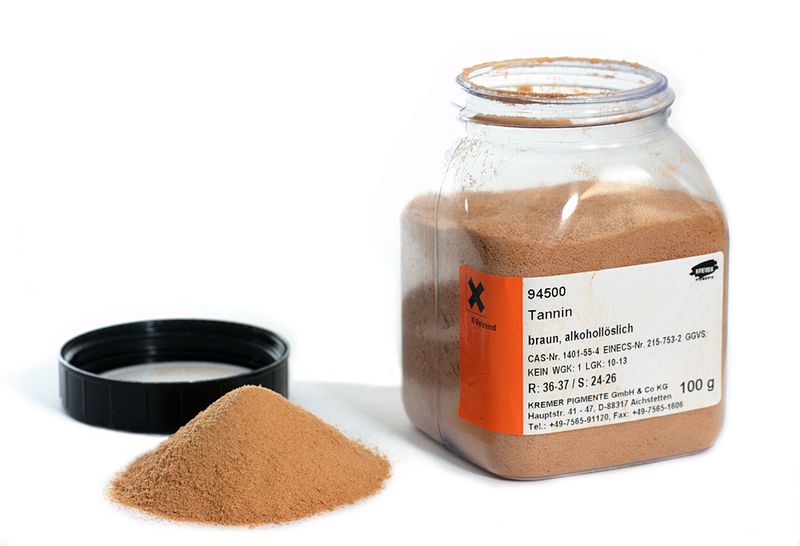 24. 10. 2018
PŘÍRODNÍ POLYMERY lignin, třísloviny a huminové kyseliny PŘF MU 5 2018
32
Tanin = kyselina tříslová
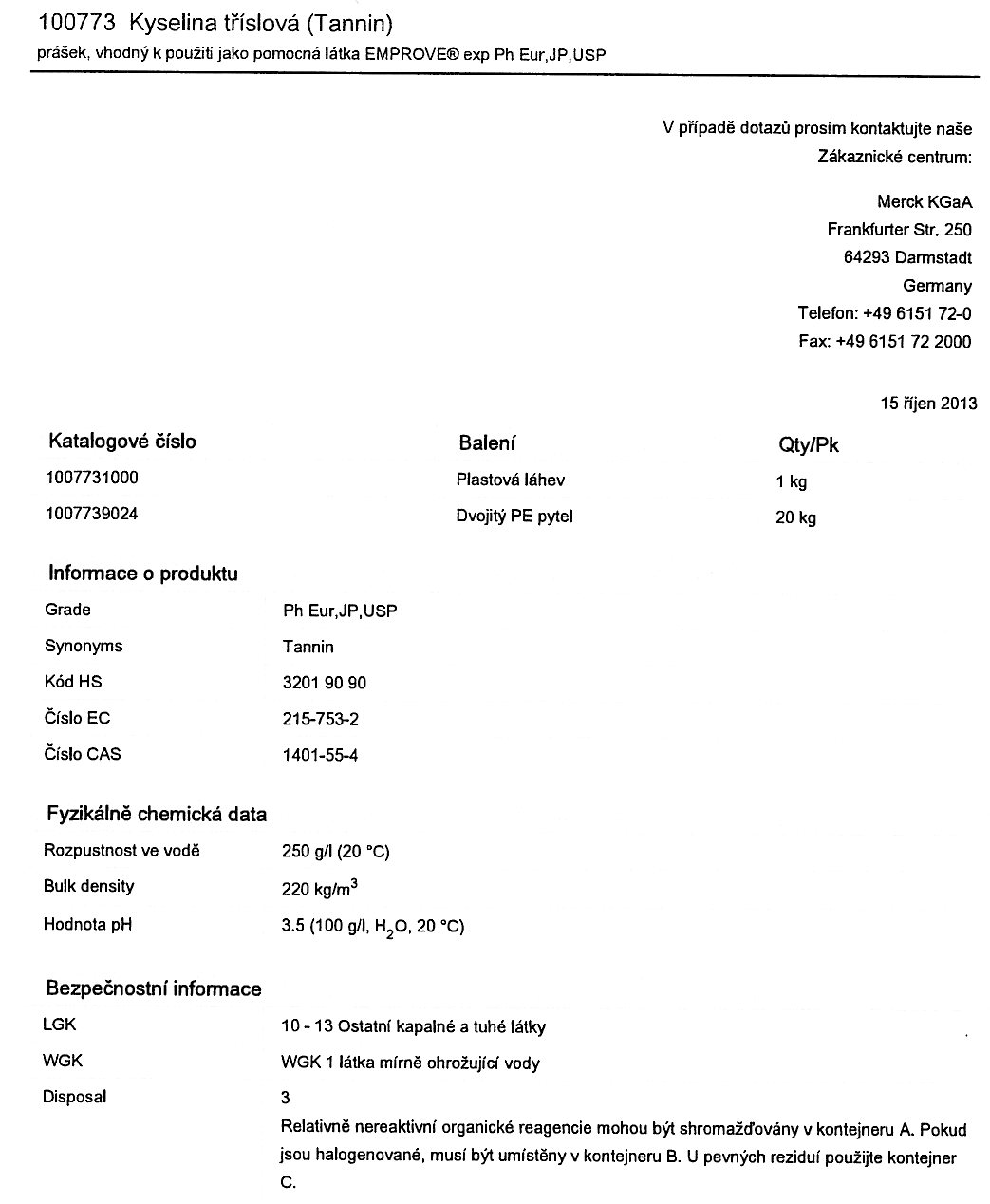 24. 10. 2018
PŘÍRODNÍ POLYMERY lignin, třísloviny a huminové kyseliny PŘF MU 5 2018
33
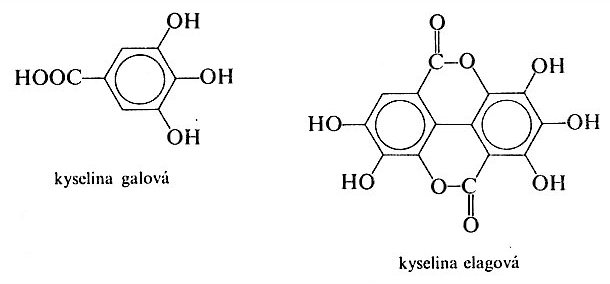 hydrolyzovatelné taniny = kys. gallová + navázané sacharidy
24. 10. 2018
PŘÍRODNÍ POLYMERY lignin, třísloviny a huminové kyseliny PŘF MU 5 2018
34
Flavonoidy > kondenzované taniny
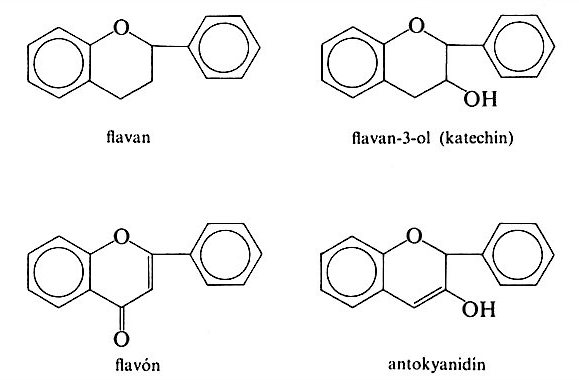 24. 10. 2018
PŘÍRODNÍ POLYMERY lignin, třísloviny a huminové kyseliny PŘF MU 5 2018
35
Taniny odvozené od STILBENU
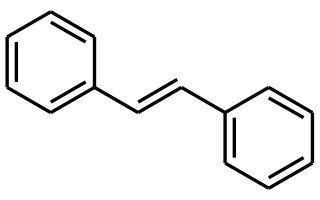 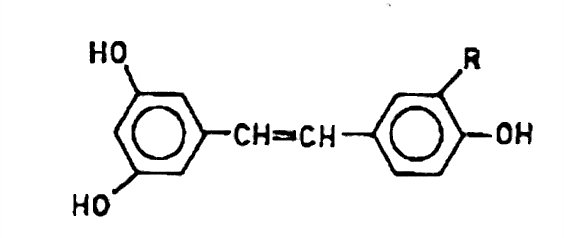 Cis i trans
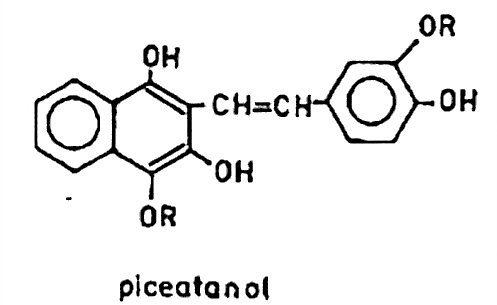 24. 10. 2018
PŘÍRODNÍ POLYMERY lignin, třísloviny a huminové kyseliny PŘF MU 5 2018
36
Flavonoidy > kondenzované taniny
&
hydrolyzovatelné taniny = kys. gallová (kys. Elagová) + navázané sacharidy
& 
Taniny odvozené od STILBENU

Se často vyskytují společně v jednom rostlinném extraktu
24. 10. 2018
PŘÍRODNÍ POLYMERY lignin, třísloviny a huminové kyseliny PŘF MU 5 2018
37
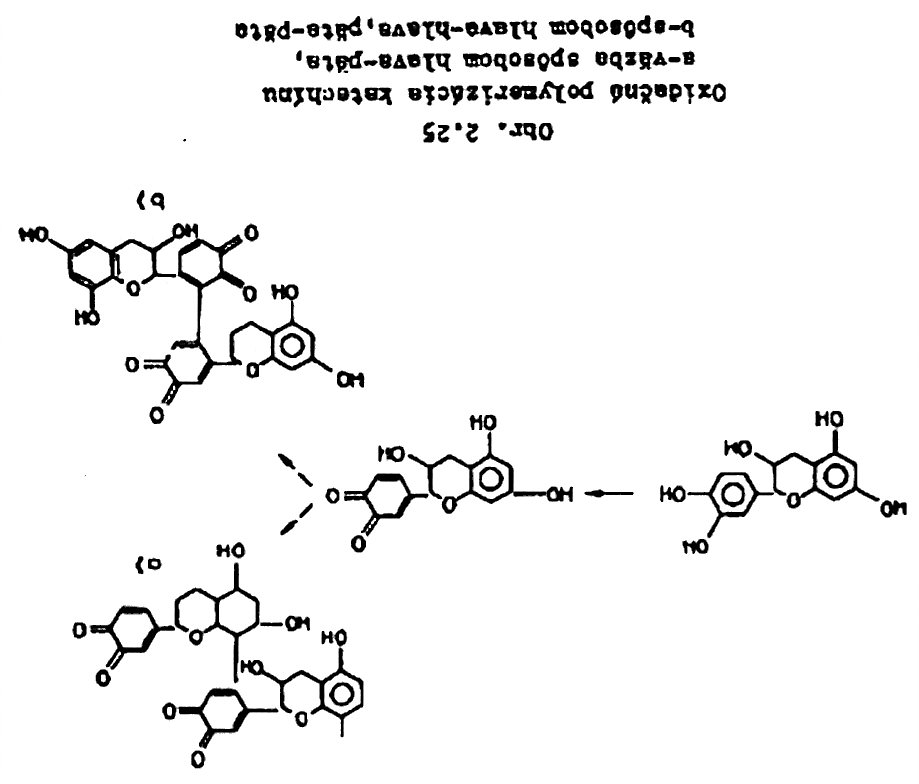 24. 10. 2018
PŘÍRODNÍ POLYMERY lignin, třísloviny a huminové kyseliny PŘF MU 5 2018
38
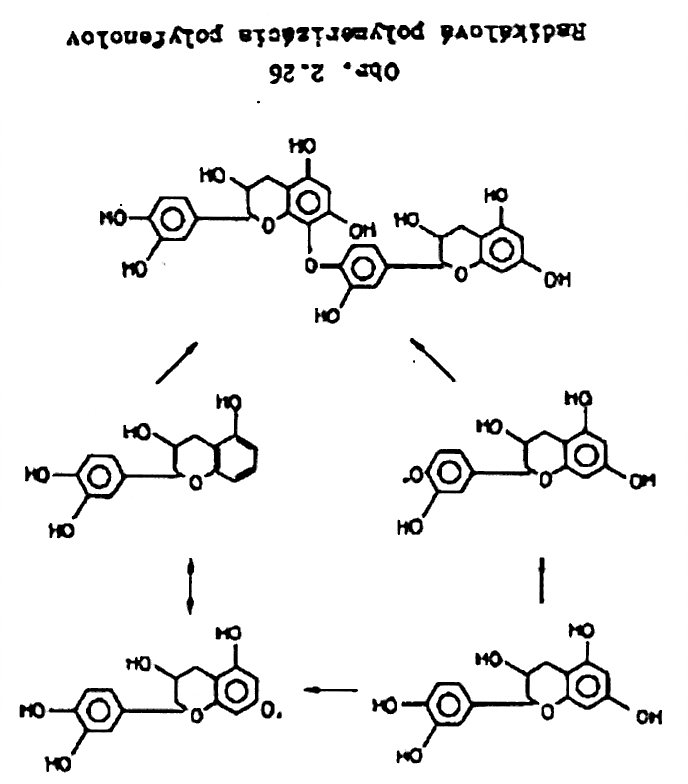 Radikál
24. 10. 2018
PŘÍRODNÍ POLYMERY lignin, třísloviny a huminové kyseliny PŘF MU 5 2018
39
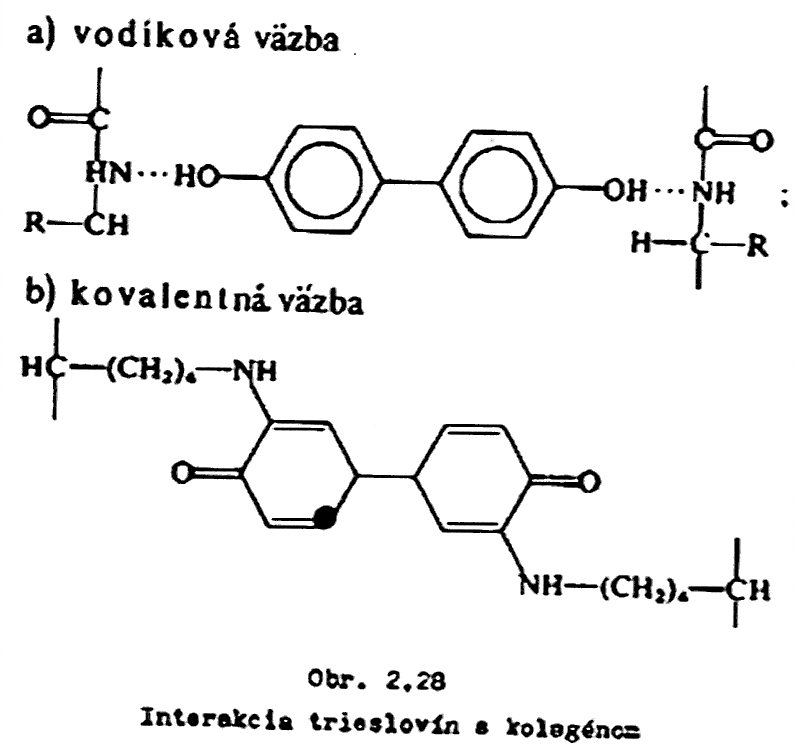 ČINĚNÍ KŮŽÍ NA USEŇ
24. 10. 2018
PŘÍRODNÍ POLYMERY lignin, třísloviny a huminové kyseliny PŘF MU 5 2018
40
Duběnkový inkoust 1
Duběnkový inkoust (také železoduběnkový, železogalový inkoust) je inkoust fialovo-černé barvy, vyráběný ze solí železa a taninu z rostlinných zdrojů. Jde o organokovovou sloučeninu rozptýlenou ve vodě, ve které je stabilizována pojivem, který zajišťuje rozptýlení pigmentu v roztoku. V Evropě byl běžně používán od 12. do 19. století.
24. 10. 2018
PŘÍRODNÍ POLYMERY lignin, třísloviny a huminové kyseliny PŘF MU 5 2018
41
Duběnkový inkoust 2
„Opatři stejné váhové množství duběnek a višňové pryskyřice, pryskyřici namoč za dorůstajícího měsíce – 5. nebo
11. dne – do medoviny v množství, které se vejde do tří vaječných skořápek, nebo do vody a nech máčet dva týdny.
Duběnky roztluč na prášek a prosej sítem. Pak vezmi nevelké železné desky, dlouhé dva nebo tři prsty a široké jeden
prst a v počtu dvaceti nebo třiceti je pomocí provázku upevni na dřívko a zavěs do nádoby (s připravenou tekutinou).
Míchej dvakrát denně po dva týdny. Pak přilej tři lžíce vína a dvě lžíce čerstvého medu bez voštin. Inkoust slij tehdy,
až získá černou barvu, když je nebe čisté a jasné. Vydrží pak dva nebo tři roky i déle.“
24. 10. 2018
PŘÍRODNÍ POLYMERY lignin, třísloviny a huminové kyseliny PŘF MU 5 2018
42
Duběnkový inkoust 3
SLOŽKY
TANIN > tříslovina
ZELENÁ SKALICE
ARABSKÁ GUMA > rostlinná guma
VODA
24. 10. 2018
PŘÍRODNÍ POLYMERY lignin, třísloviny a huminové kyseliny PŘF MU 5 2018
43
Duběnkový inkoust 4
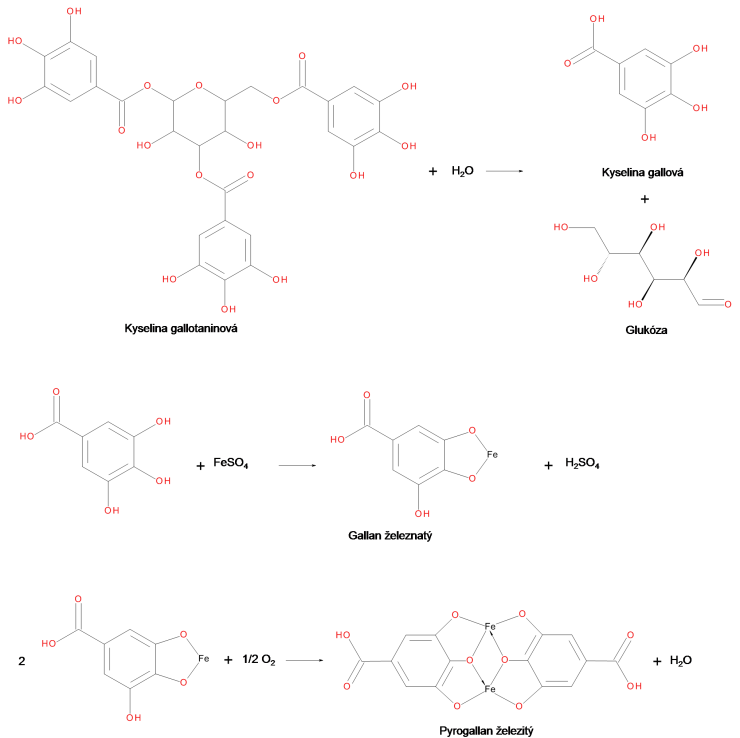 Kyselina GALLOTANINOVÁ
Fe+2
Fe+3
24. 10. 2018
PŘÍRODNÍ POLYMERY lignin, třísloviny a huminové kyseliny PŘF MU 5 2018
44
Duběnkový inkoust 5
Reakce změny oxidačního stupně železa a tím černé barvy
Příčiny blednutí inkoustu a reakce iontu železa při této změně je redukce 
Obnovování duběnkového inkoustu je OXIDACE  
TRVANLIVOST duběnkového inkoustu tkví v reakci s celulózou nebo kolagenem
Fe+3
Fe+2
24. 10. 2018
PŘÍRODNÍ POLYMERY lignin, třísloviny a huminové kyseliny PŘF MU 5 2018
45
INKOUST versus TUŠ
INKOUST je složen z: ……………
TUŠ je složena z: …………………
24. 10. 2018
PŘÍRODNÍ POLYMERY lignin, třísloviny a huminové kyseliny PŘF MU 5 2018
46
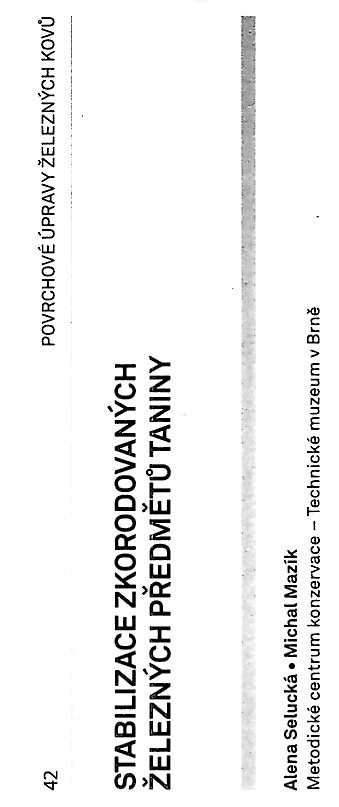 Taniny & konzervace kovů 1
24. 10. 2018
PŘÍRODNÍ POLYMERY lignin, třísloviny a huminové kyseliny PŘF MU 5 2018
47
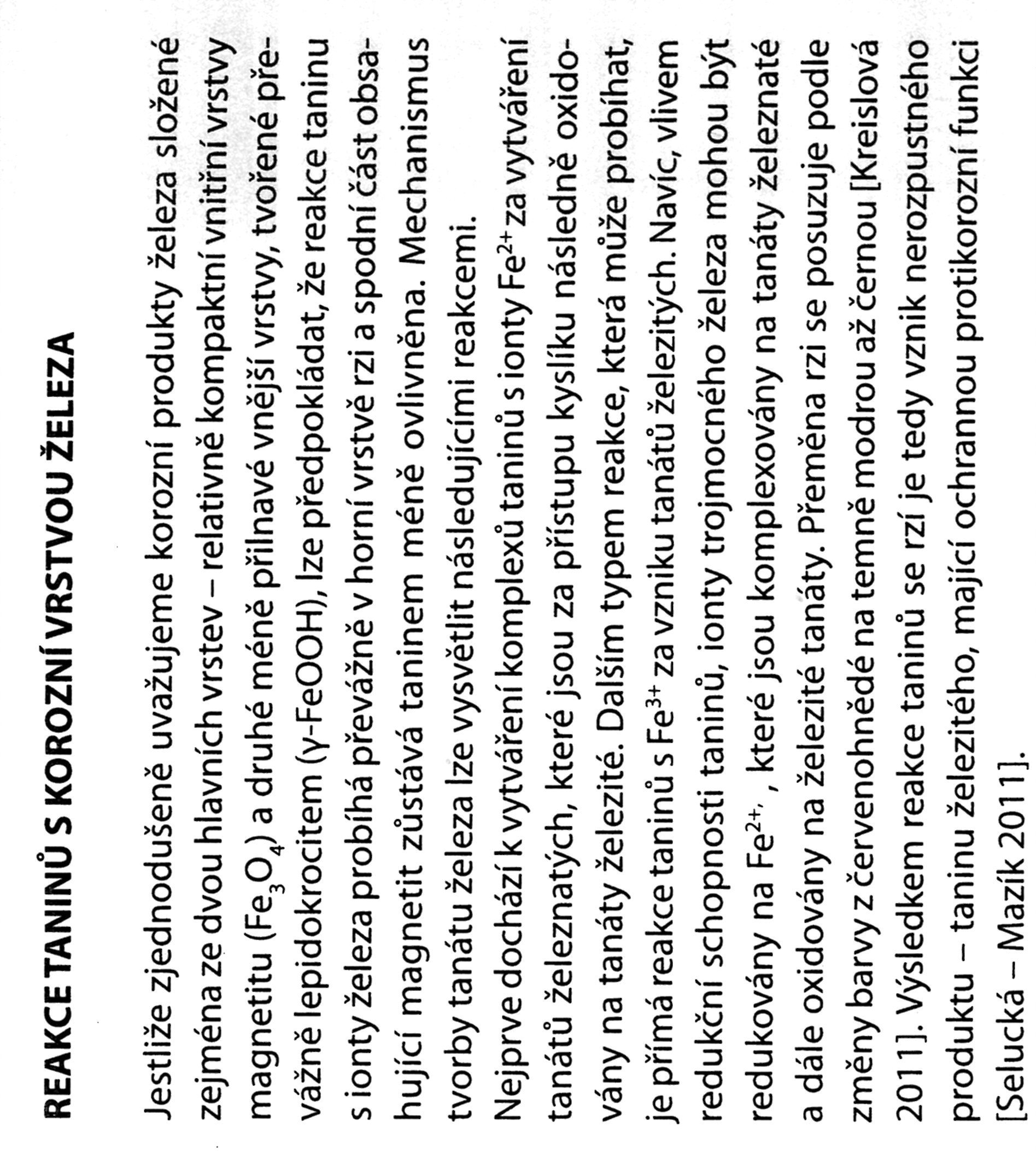 Taniny & konzervace kovů 2 > duběnkový inkoust
24. 10. 2018
PŘÍRODNÍ POLYMERY lignin, třísloviny a huminové kyseliny PŘF MU 5 2018
48
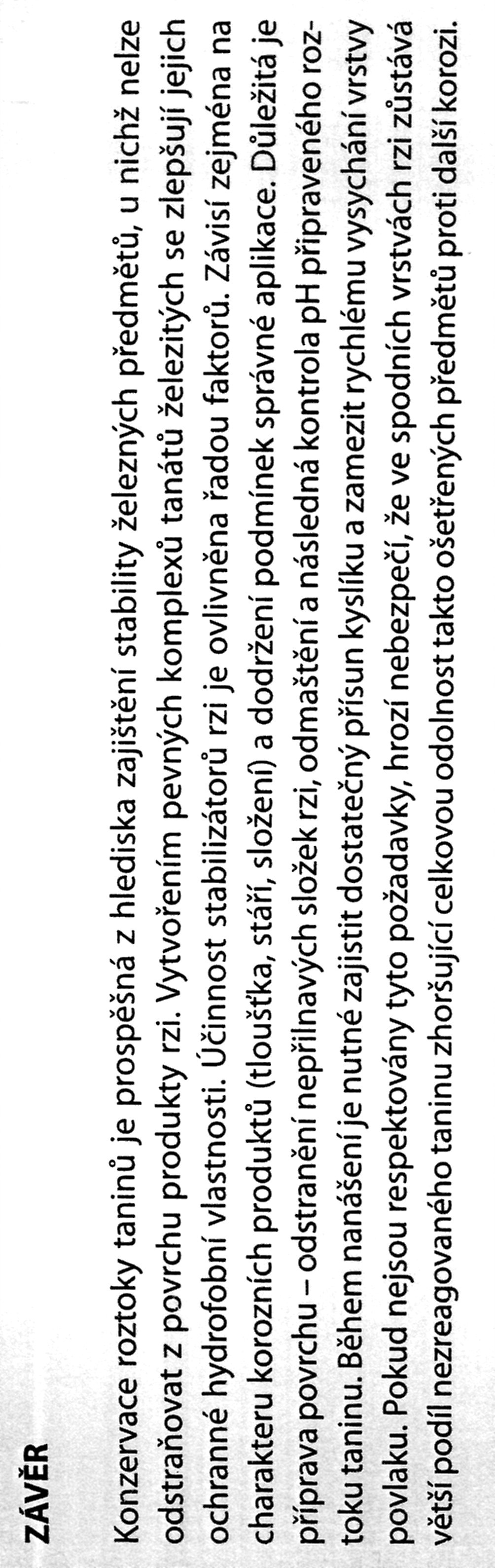 Taniny & konzervace kovů 3
24. 10. 2018
PŘÍRODNÍ POLYMERY lignin, třísloviny a huminové kyseliny PŘF MU 5 2018
49
Taniny & potravinářství
ČIŘENÍ ovocných šťáv v kombinaci s želatinou
 Sráží bílkoviny
24. 10. 2018
PŘÍRODNÍ POLYMERY lignin, třísloviny a huminové kyseliny PŘF MU 5 2018
50
Taniny - nové použití
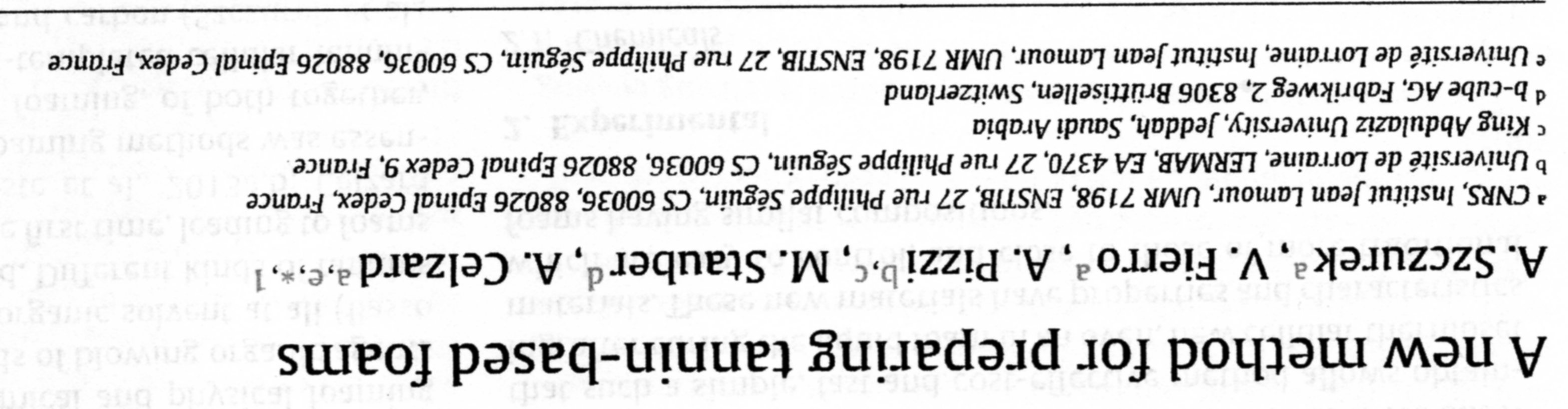 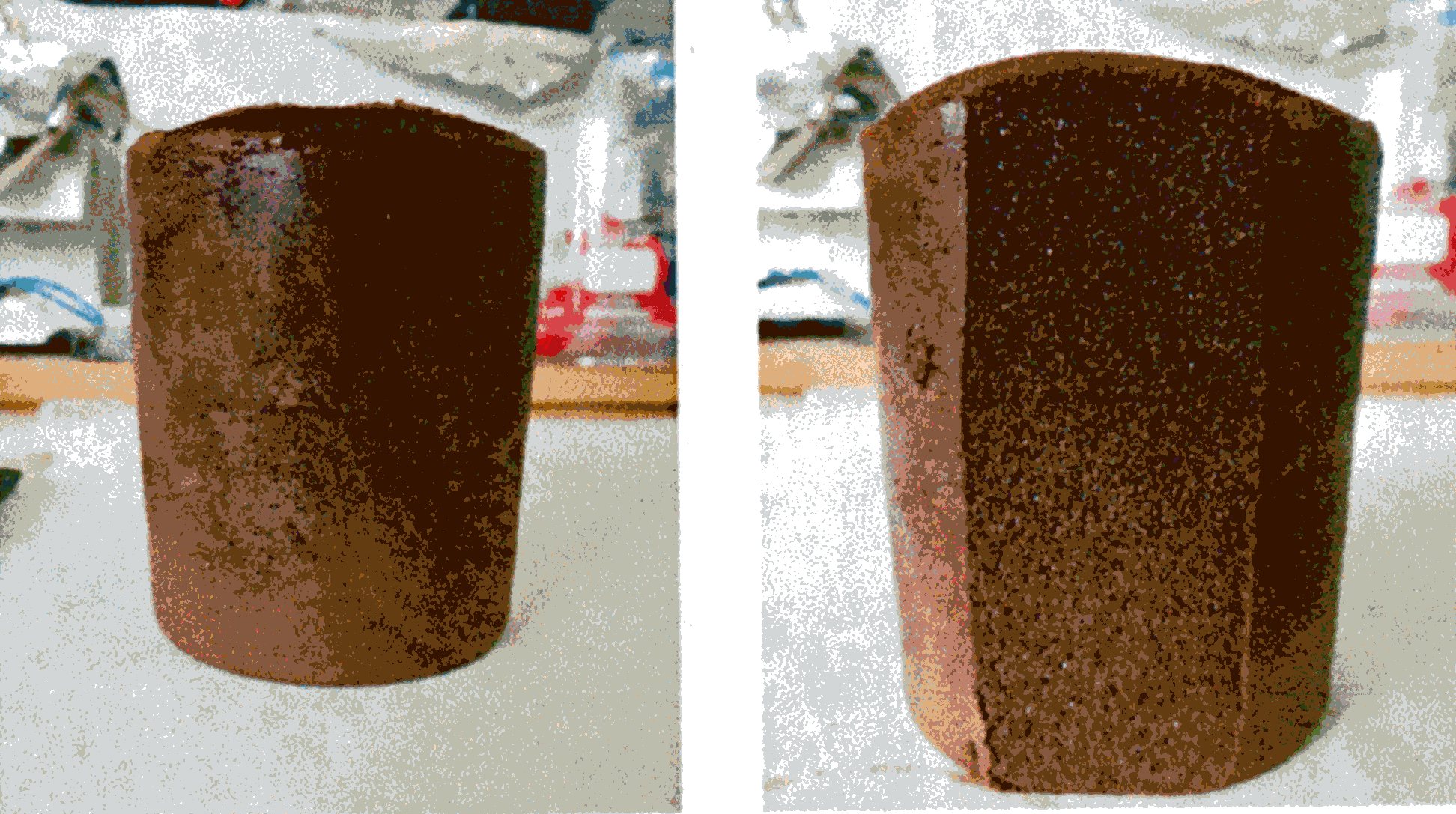 Musí se to něčím sesíťovat!
24. 10. 2018
PŘÍRODNÍ POLYMERY lignin, třísloviny a huminové kyseliny PŘF MU 5 2018
51
Huminové látky 1
Huminové látky jsou přírodní organické látky vznikající rozkladem převážně rostlinných zbytků. Huminové látky jen obtížně podléhají dalšímu rozkladu a jsou ve velkém množství obsažené v půdě, rašelině, uhlí a některých vodách. Podle rozpustnosti se dělí na huminy, huminové kyseliny a fulvonové (též fulvinové) kyseliny.
24. 10. 2018
PŘÍRODNÍ POLYMERY lignin, třísloviny a huminové kyseliny PŘF MU 5 2018
52
Huminové kyseliny 2
Huminové kyseliny jsou nerozpustné ve vodě s pH 2 a nižším, naopak při vyšším pH se rozpouštějí. Typická barva je hnědá až hnědočerná
Obsahují –OH a –COOH skupiny
24. 10. 2018
PŘÍRODNÍ POLYMERY lignin, třísloviny a huminové kyseliny PŘF MU 5 2018
53
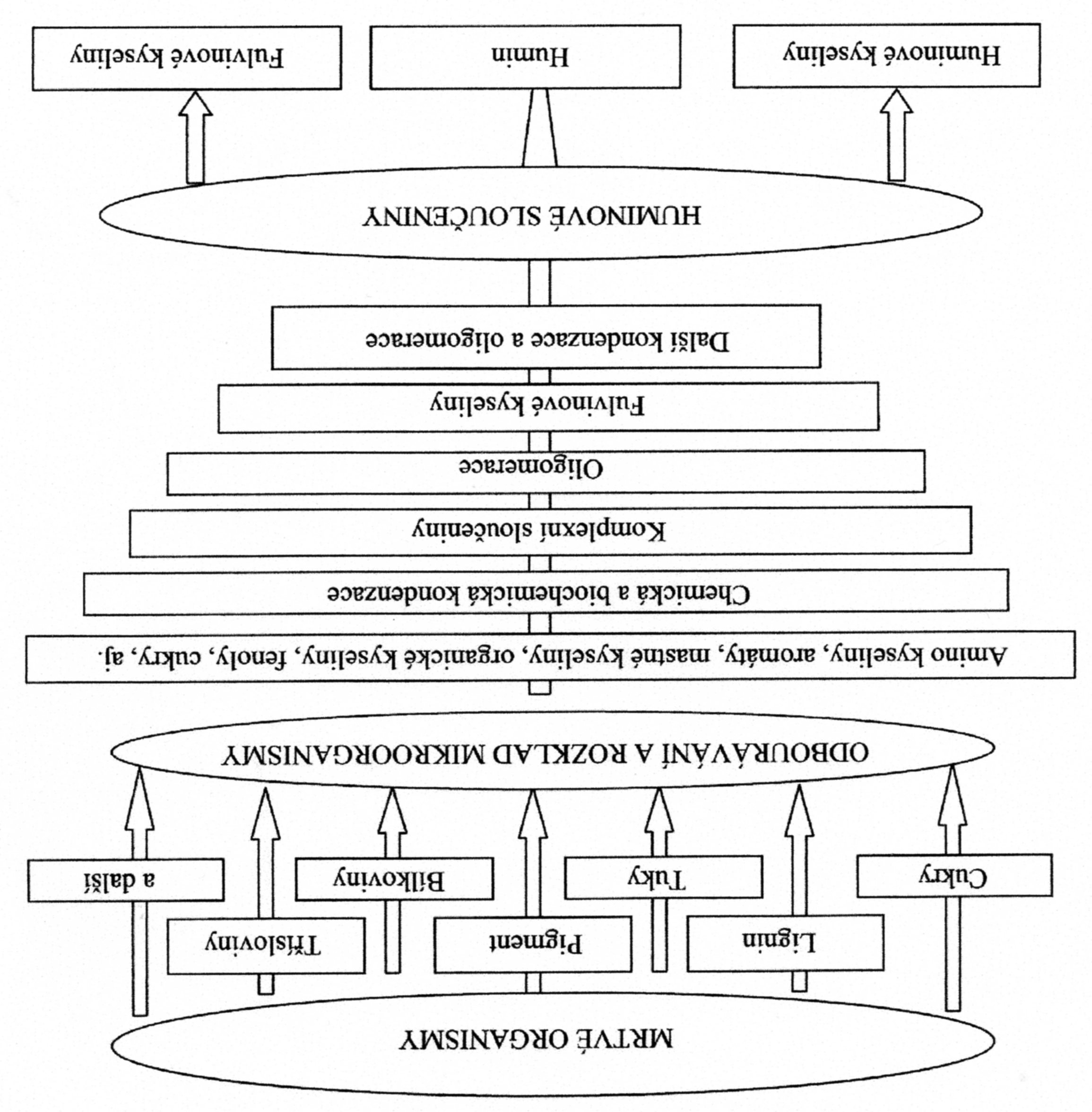 24. 10. 2018
PŘÍRODNÍ POLYMERY lignin, třísloviny a huminové kyseliny PŘF MU 5 2018
54
Huminové kyseliny 3
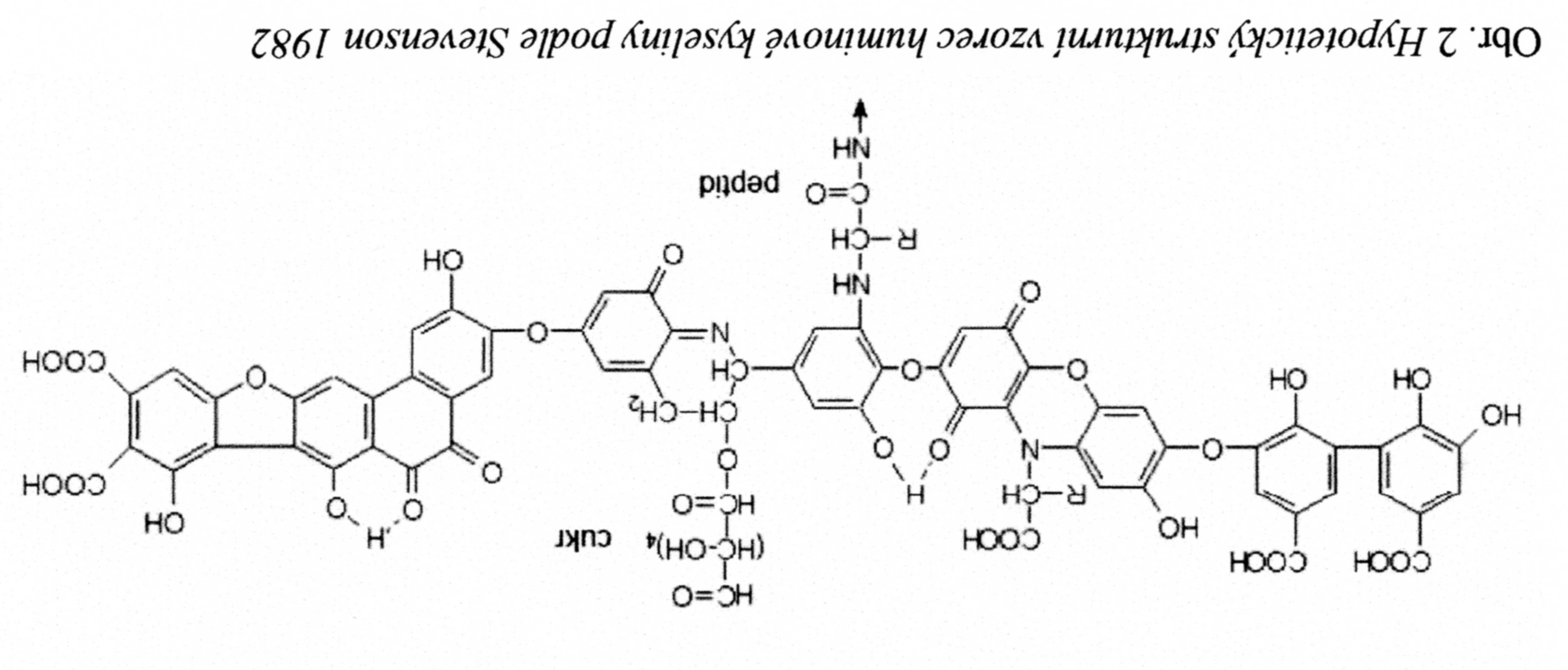 24. 10. 2018
PŘÍRODNÍ POLYMERY lignin, třísloviny a huminové kyseliny PŘF MU 5 2018
55
Huminové kyseliny 4
Huminové látky se využívají především pro výživu rostlin. Ačkoli nejde o hnojivo klasického typu (živiny N, P, K), umožňují huminy snazší příjem živin, stimulují tvorbu kořenového vlášení, díky kterému rostlina lépe absorbuje vodu a živiny, podporují fotosyntézu a zlepšují vlastnosti půdy. Stimulují růst rostlin v míře srovnatelné s fytohormónem auxinem.[1]
Huminové látky se pro zemědělské účely dodávají v podobě roztoků, prášků nebo granulátu. Aplikují se buďto ve formě postřiku, kdy je lze kombinovat i s listovými hnojivy či přípravky na ochranu rostlin (jejichž účinnost zvyšují), nebo jsou aplikovány do substrátu jako granulát či zálivkou.
24. 10. 2018
PŘÍRODNÍ POLYMERY lignin, třísloviny a huminové kyseliny PŘF MU 5 2018
56
1. generace - uhelné humáty: s tím jsem já pracoval!
Na konci 19. století byly humáty objeveny a od počátku 20. století vyráběny huminové preparáty z přírodní látky zvané leonardit, která je součástí některých uhelných nalezišť. Jde o organickou neprouhelnatělou hmotu. Protože tyto materiály vznikaly dlouhodobě a ležely miliony let v zemi, jsou obvykle vodou rozpustné složky (nízkomolekulární část a huminové soli) vyplavené a naopak huminové kyseliny na sebe za tuto dobu navázaly značné množství těžkých kovů.
Uhelné humáty se skládají převážně z vysokomolekulárních látek, takže nejsou zcela rozpustné. Obsahují 17-70 % huminových látek.
EXTRAKCE Z HNĚDÉHO UHLÍ
CÍLEM BYLA ADITIVACE LDPE A DOCÍLENÍ BIODEGRADOVATELNÉ FÓLIE
24. 10. 2018
PŘÍRODNÍ POLYMERY lignin, třísloviny a huminové kyseliny PŘF MU 5 2018
57